Feuerwehrführerschein
gültiger ziviler Führerschein C/C1 muss bei der Beantragung vorhanden sein
nur gültig in Österreich und Deutschland
Beantragung beim LFKDO
Antragsformular 
2 Passfotos
Kopie des zivilen Führerscheines (Vorder- und Rückseite!)
Eintragung durch LFKDO im FDISK unter „Feuerwehrführerscheine“
Zusendung des Feuerwehrführerscheines per Post an die FW
Feuerwehrführerschein
10 Jahre gültig
Verlängerung VOR Ablauf der Gültigkeit durch einen Arzt
bei rechtzeitiger Verlängerung muss die Lenkberechtigung C/C1 nicht vorliegen
Eintragung des Arztes auf der Rückseite des Feuerwehrführerscheines
Eintragung durch die FF im FDISK unter „Untersuchungen“
bei Abhandenkommen des Feuerwehrführerscheines
Neue Beantragung 
Diebstahls- oder Verlustanzeige muss beigelegt werden
Alle Infos auf der Homepage (mit dem FDISK Zugang einloggen!)
https://www.noe122.at/service/downloads-und-formulare/formulare
Lenkberechtigung 5,5t
Dienstanweisung 2.2.1 (FDISK Login erforderlich)
Voraussetzung ziviler Führerschein Klasse B
Theoretische und praktische Ausbildung sowie Prüfung in der Feuerwehr
Beantragung im FDISK
Hochladen einer Führerscheinkopie
Zivile Klasse B unter „gesetzliche Fahrgenehmigungen“ eintragen
Zum Absenden auf den grünen Punkt drücken 
   (richtig Abgesendet = Status „Angesucht“)
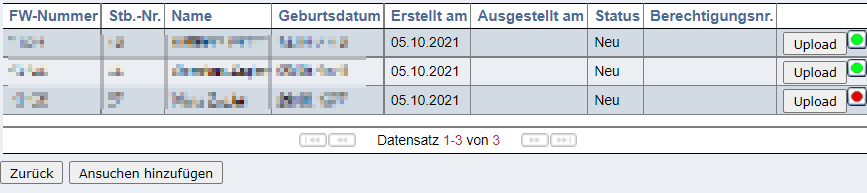